Applied Statistical Analysis
EDUC 6050
Week 2
Finding clarity using data
Today
Working with Data
Overview of Statistics
Intro to Statistical Terminology
Intro to Jamovi (in class)
2
Why Learn Statistics?
It is the language of understanding data
Allows you to complete your thesis!
Helps you communicate with other data people you work with
Gives you power to convince stakeholders with evidence
Opens up job opportunities
3
[Speaker Notes: Complete thesis = graduation :)]
Data and Statistics
Statistics helps us understand our data
Summarize the data easily
Ask questions about what the data mean
4
[Speaker Notes: Statistics helps us make decisions using data
Decisions about policy, intervention, practice
Summaries are necessary to understand patterns in the data
Sometimes we want to know what our data say about the broader picture]
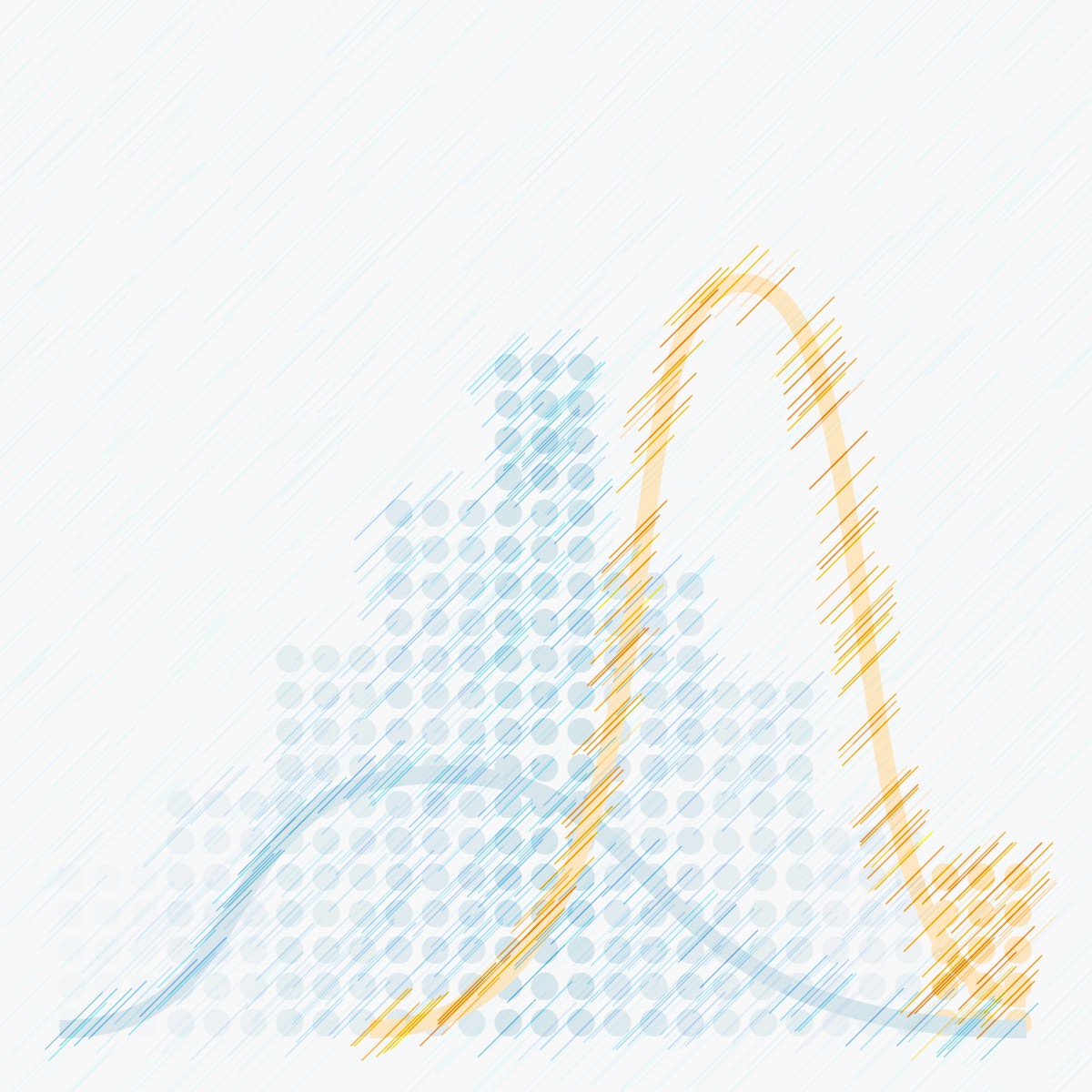 Statistics
A statistic is some sort of summary of the data
The average is a statistic
A frequency (count) is a statistic
5
[Speaker Notes: A statistic provides information about patterns in the data]
The Vocabulary of Statistics
Population
Sample
6
[Speaker Notes: Population is any group (all individuals/things included) that share a set of characteristics (pg. 7)
Things about the population are often unknown (e.g., how many people have depression?)
Usually not possible to collect data on the entire population

Sample is a subset of the population
The purpose of any sample is to represent the population from which it came (pg. 5)

Examples of Both]
The Vocabulary of Statistics
Descriptive Statistics
Describing the data that you have (your sample)
Inferential Statistics
Understanding what your data say about the population
7
[Speaker Notes: Descriptive statistics describe your data
Inferential statistics allow you to infer about the population

These will make more sense as we discuss more vocabulary and think about examples]
The Vocabulary of Statistics
Independent Variables
Dependent
Variables
“outcomes” or “DV”

These are the variables that we think are caused by an independent variable
“predictors” or “IV”

These are the variables that we think are causing or influencing the outcome
8
The Vocabulary of Statistics
Hypothesis Testing (Inferential Statistics)
“Null Hypothesis Significance Testing”
Gives us an idea about what the population may look like based on our sample (accounts for sampling error) => “significance”
9
The Vocabulary of Statistics
Hypothesis Testing (Inferential Statistics)
“Null Hypothesis Significance Testing”
Effect Sizes
“Magnitude of the effect”
Tells us how big the effect is => “meaningfulness”
10
[Speaker Notes: Both NHST (null hypothesis significance testing) and effect sizes work together to tell a more complete story]
Scales of Measurement
"The way a variable is measured determines the kinds of statistical procedures that can be used” (pg 10)
Want measures that:
1. Are reliable
2. Are valid
3. Are meaningful
4. Have a high degree of information
11
[Speaker Notes: Reliable means it is precise (it is consistently good at measuring what you are measuring)
Valid means it measures what we think it is measuring (pounds are measuring weight)
Meaningful means it is in units that are meaningful to others
A high degree of information means that the measure captures the important facets of the thing you are measuring 
measuring age based on “old” or “young” doesn’t have as much information as measuring the actual age in years]
Scales of Measurement
4 General Types (see pg. 11)
12
Scales of Measurement
4 General Types (see pg. 11)
13
Scales of Measurement
4 General Types (see pg. 11)
Increasing degree of information
14
Scales of Measurement
These lie on a spectrum from qualitative to quantitative
Nominal     Ordinal     Interval     Ratio
Qualitative                     Quantitative
15
Scales of Measurement
Discrete
Continuous
Cannot be broken down into smaller units
Can be broken into smaller units
Number of siblings, racial groups, have the disease or not
Time to finish an exam, height of a person
16
[Speaker Notes: Another way of categorizing variables is by discrete vs. continuous]
Graphing Data
A VERY IMPORTANT part of data analysis
It is useful for both:
Understanding patterns in the data
Communicating results in a much more meaningful way
Takes some practice
17
[Speaker Notes: My personal favorite aspect of data analysis

Keep an eye out for graphics that are used in your field, when they are used, and how]
Some Types of Data Graphics
Each provide different insights into the data
Line Graphs
Bar Graphs and Histograms
Scatterplots
Boxplots
18
Line Graphs
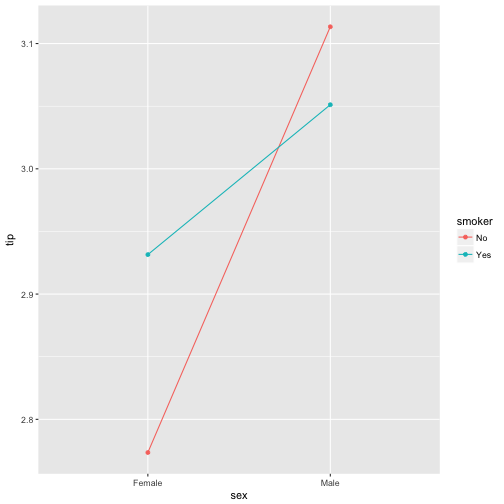 Generally shows trends and patterns across groups
19
Bar Graphs and Histograms
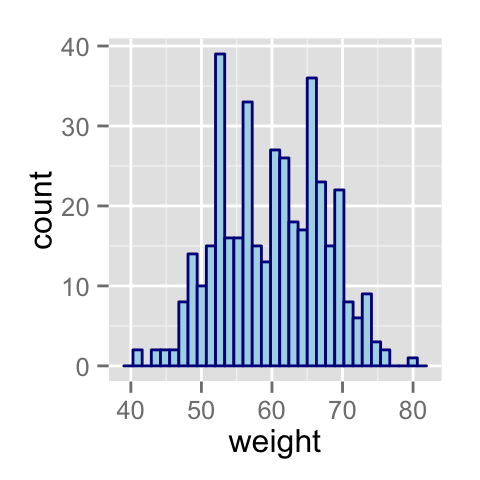 These help us understand distributions and frequencies
20
Bar Graphs and Histograms
These help us understand distributions and frequencies
Skew
Kurtosis
Symmetric vs. Asymmetric
Unimodal vs. Multimodal
Short-tailed vs. long-tailed
21
[Speaker Notes: Distribution is a group of scores (pg 15)

Normal curve (the ”gold standard” distribution)
Postive vs Negative skew
High kurtosis vs low kurtosis]
Scatterplots
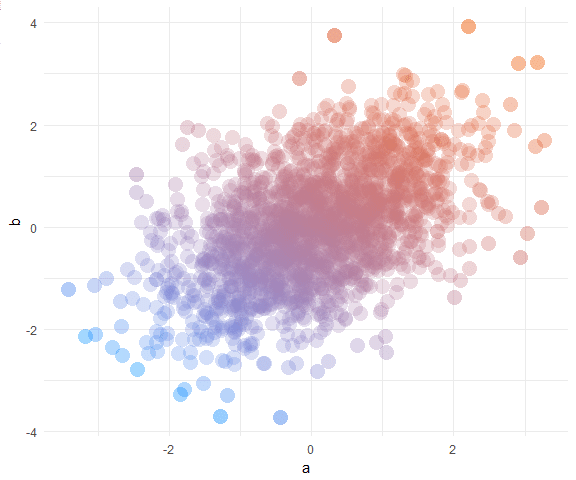 Show us how two (or more) variables are related
22
Boxplots
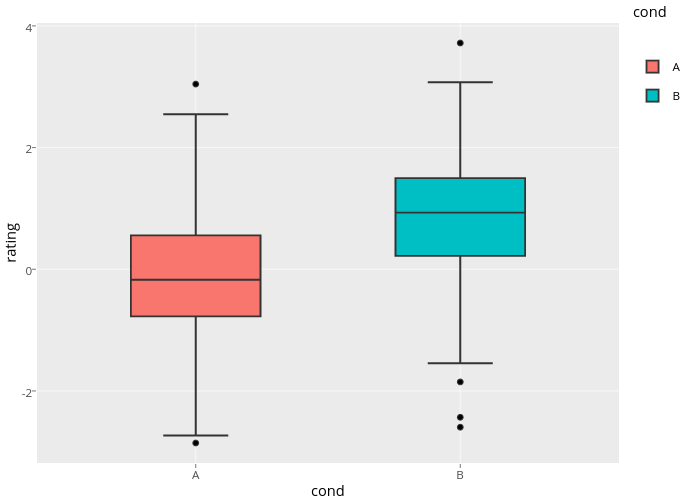 Show us the range and where most values are for a variable (usually across groups)
23
Frequency Tables
Tables can also be very valuable to understand patterns in the data
24
Questions?
Please post them to the discussion board before class starts
End of Pre-Recorded Lecture Slides
25
In-class discussion 
slides
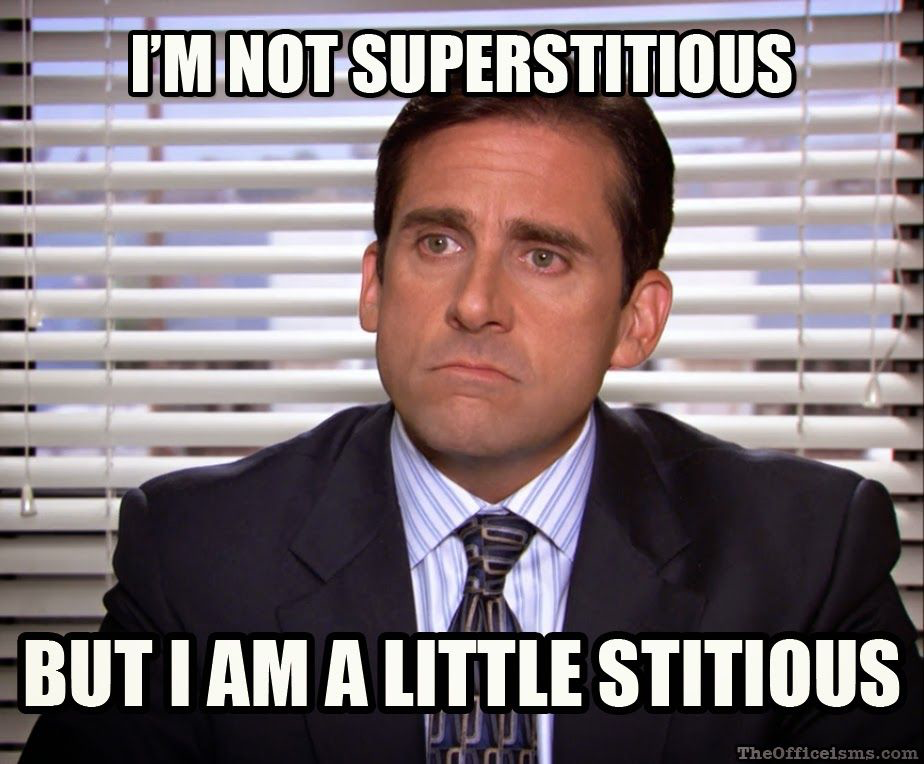 26
Reading
Data in Spreadsheets
What did you like? Not like?
Things you thought were useful? Confusing?
27
Data in Spreadsheets
2 Be Consistent3 Choose good names for things 4 Write dates as YYYY-MM-DD 6 Put just one thing in a cell 7 Make it a rectangle 8 Create a data dictionary
28
Review
Name one thing you liked from Broman et al.
What is a statistic?
What is the difference between a population and a sample?
True or False. Independent variables are also known as outcomes.
Which contain more information: ordinal or ratio variables?
29
Review
What information does a boxplot give us?
What about a scatterplot?
What is the difference between a bar graph and a histogram?
Graph the data from the table:
30
The Vocabulary of Statistics
Hypothesis Testing (Inferential Statistics)
“Null Hypothesis Significance Testing”
Gives us an idea about what the population may look like based on our sample (accounts for sampling error) => “significance”
31
The Vocabulary of Statistics
Hypothesis Testing (Inferential Statistics)
“Null Hypothesis Significance Testing”
Effect Sizes
“Magnitude of the effect”
Tells us how big the effect is => “meaningfulness”
32
[Speaker Notes: Both NHST (null hypothesis significance testing) and effect sizes work together to tell a more complete story]
Scales of Measurement
"The way a variable is measured determines the kinds of statistical procedures that can be used” (pg 10)
Want measures that:
1. Are reliable
2. Are valid
3. Are meaningful
4. Have a high degree of information
33
[Speaker Notes: Reliable means it is precise (it is consistently good at measuring what you are measuring)
Valid means it measures what we think it is measuring (pounds are measuring weight)
Meaningful means it is in units that are meaningful to others
A high degree of information means that the measure captures the important facets of the thing you are measuring 
measuring age based on “old” or “young” doesn’t have as much information as measuring the actual age in years]
Scales of Measurement
4 General Types (see pg. 11)
Team Challenge:
What are some examples of each type?
34
Frequency Tables
Tables can also be very valuable to understand patterns in the data
What plot could be used to show this information?
35
Application
Example Using the Class Data &
The Office/Parks and Rec Data Set
Clean the Data 
using principles from Broman article

Import into Jamovi
36